Une villa de vacancesà Cap Skirring (Sénégal), un rêve accessible…
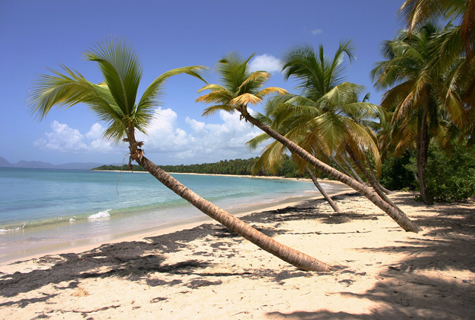 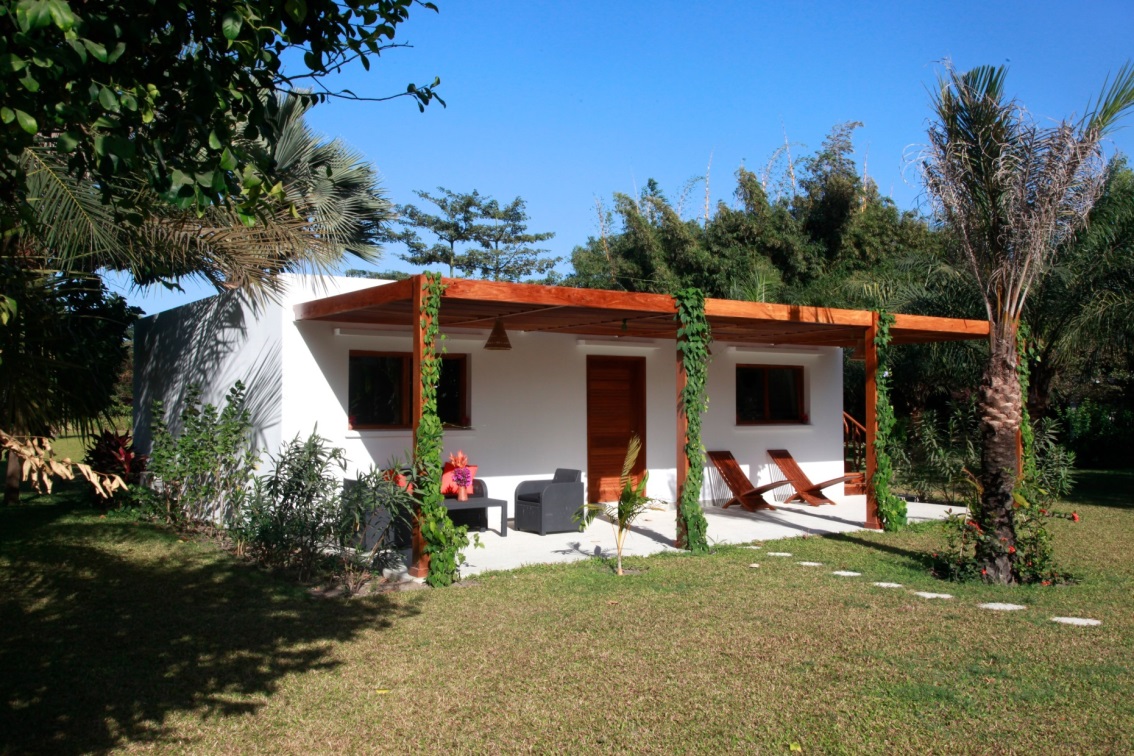 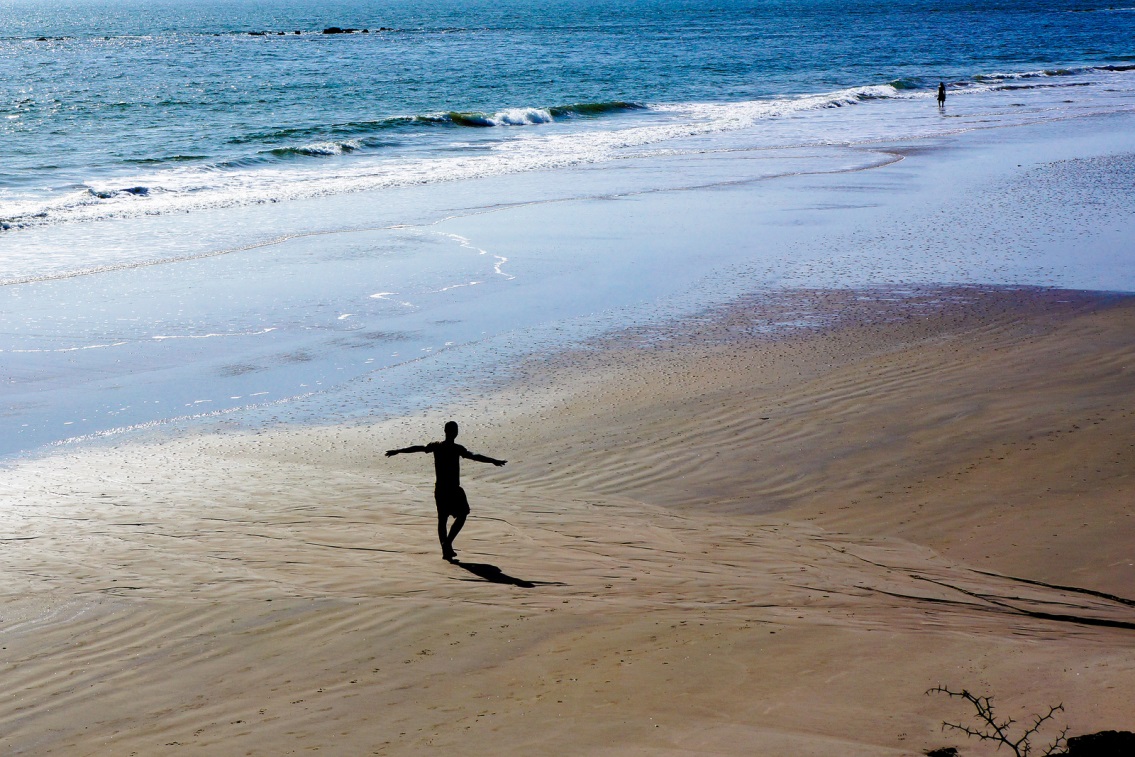 Votre villa 2 chambrespour 95.000 €
(hors terrain 40 €/m2, droits d’enregistrement 15% et frais de notaire)
Villa SolarisPassez des vacances de rêve et sans souci• Votre villa est située au cœur des jardins d'Amigo Bay   sur un terrain privatif d'environ 350 m2 où vous    pourrez aménager une piscine privée.• L’accès à la plage est direct (200 m).
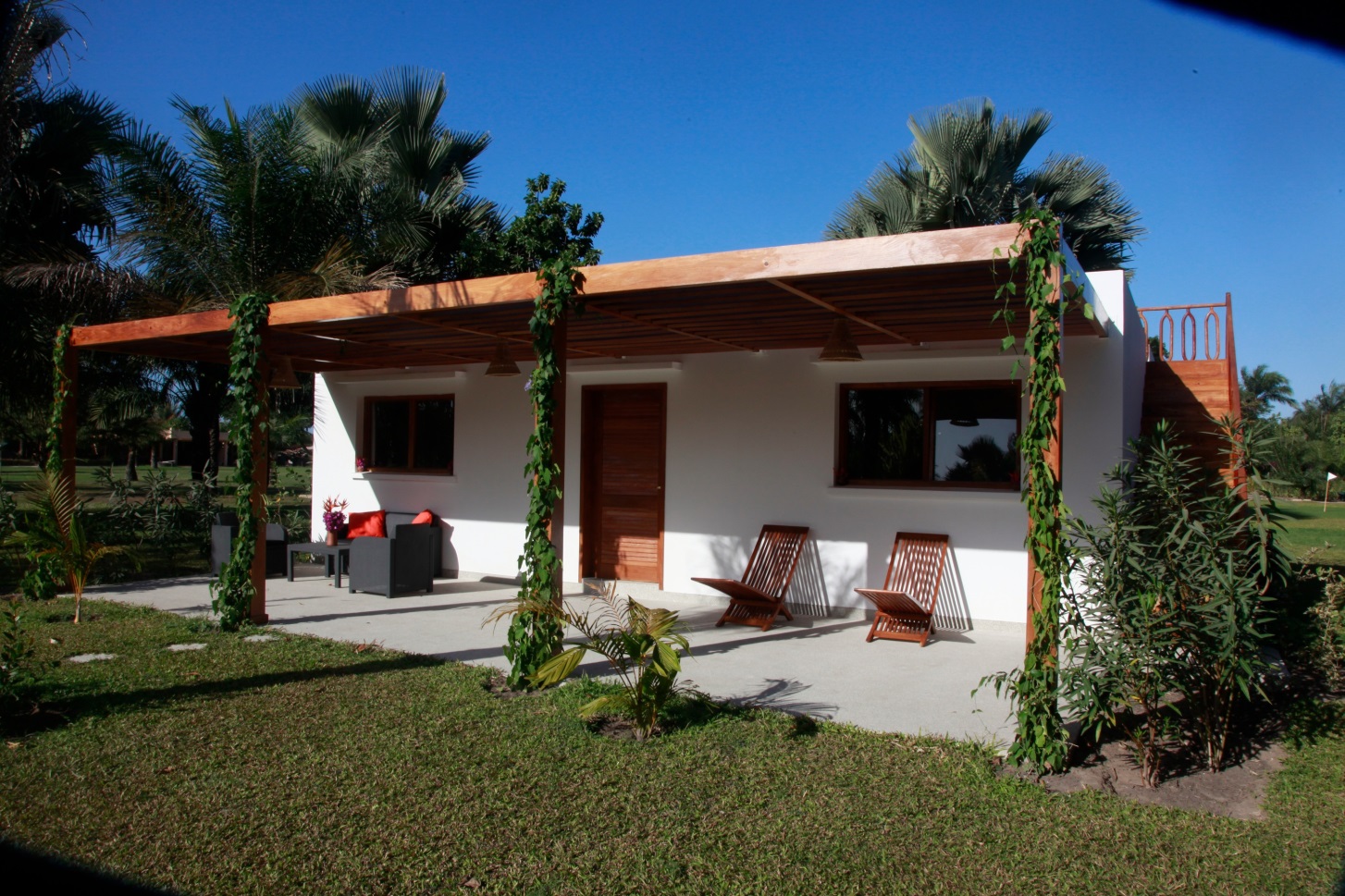 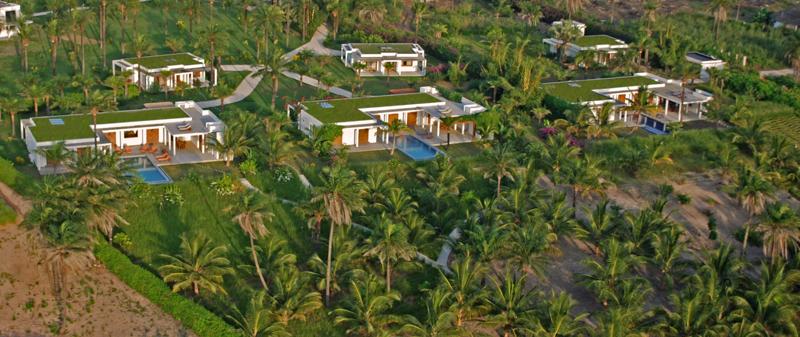 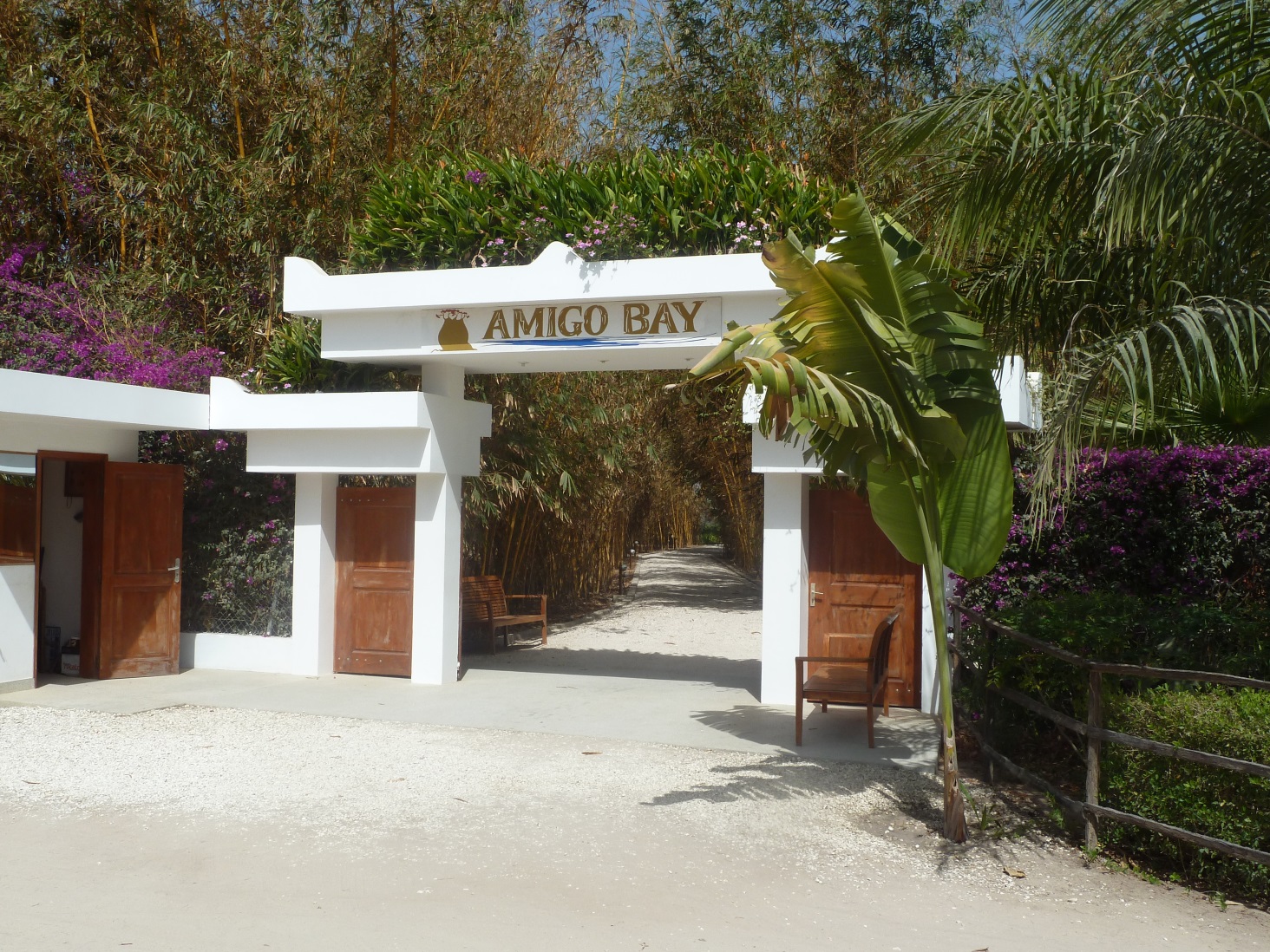 Amigo Bay :Les services d’un hôtel, juste si vous le souhaitez• L'accueil de l’Amigo Bay ainsi que la piscine et le bar   de la résidence sont à proximité. • Pendant votre séjour, vous pouvez bénéficier du   service hôtelier : ménage, nettoyage du linge,   vaisselle, petit déjeuner, service coursier et voiturier. • Le site est sécurisé toute l'année 24h/24, 7j/7 et les   jardins sont entretenus par l’équipe de jardiniers    d’ Amigo Bay. Notre service de maintenance est   présent pour intervenir rapidement en cas de   problème technique.
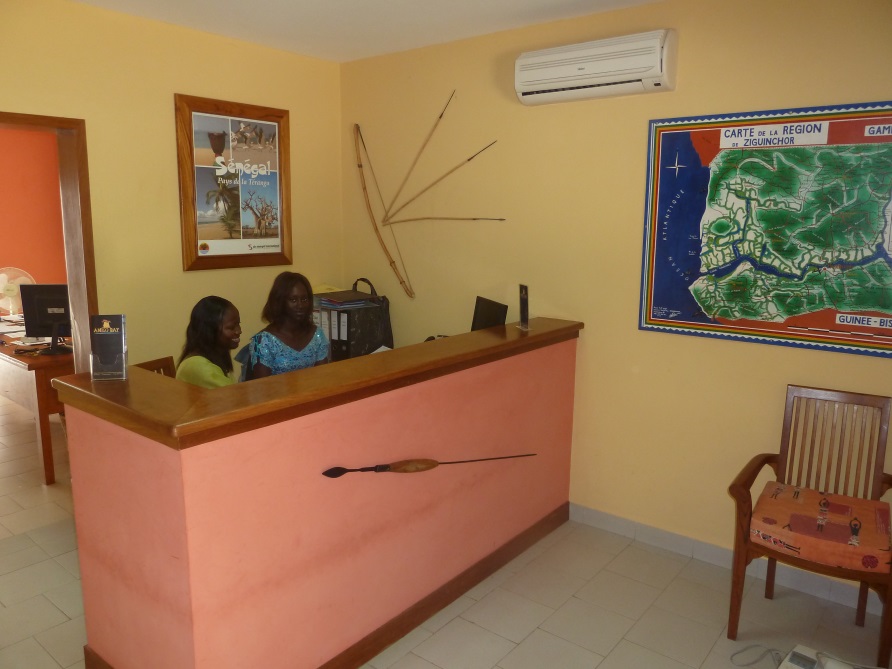 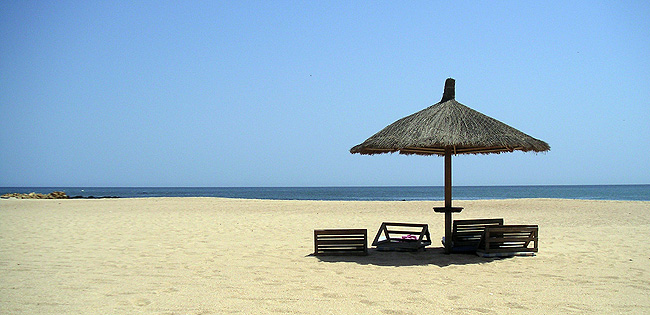 Villa SolarisPrête à vous accueillir :• La villa comprend un grand salon-salon à manger-cuisine de    40 m2, 2 chambres spacieuses, une salle de bain avec 2 éviers,   un WC séparé, une terrasse couverte de 30 m2 et un solarium   de 80 m2 en toiture.• Elle est entièrement équipée avec trois climatiseurs,   emplacement lave-linge, pré-câblage téléphone Wi-Fi,    antenne satellite. • La cuisine équipée comprend : frigo-congélateur, four à   micro-ondes-rôtisseur, plaques à induction, batterie de    cuisine, vaisselle, couverts…
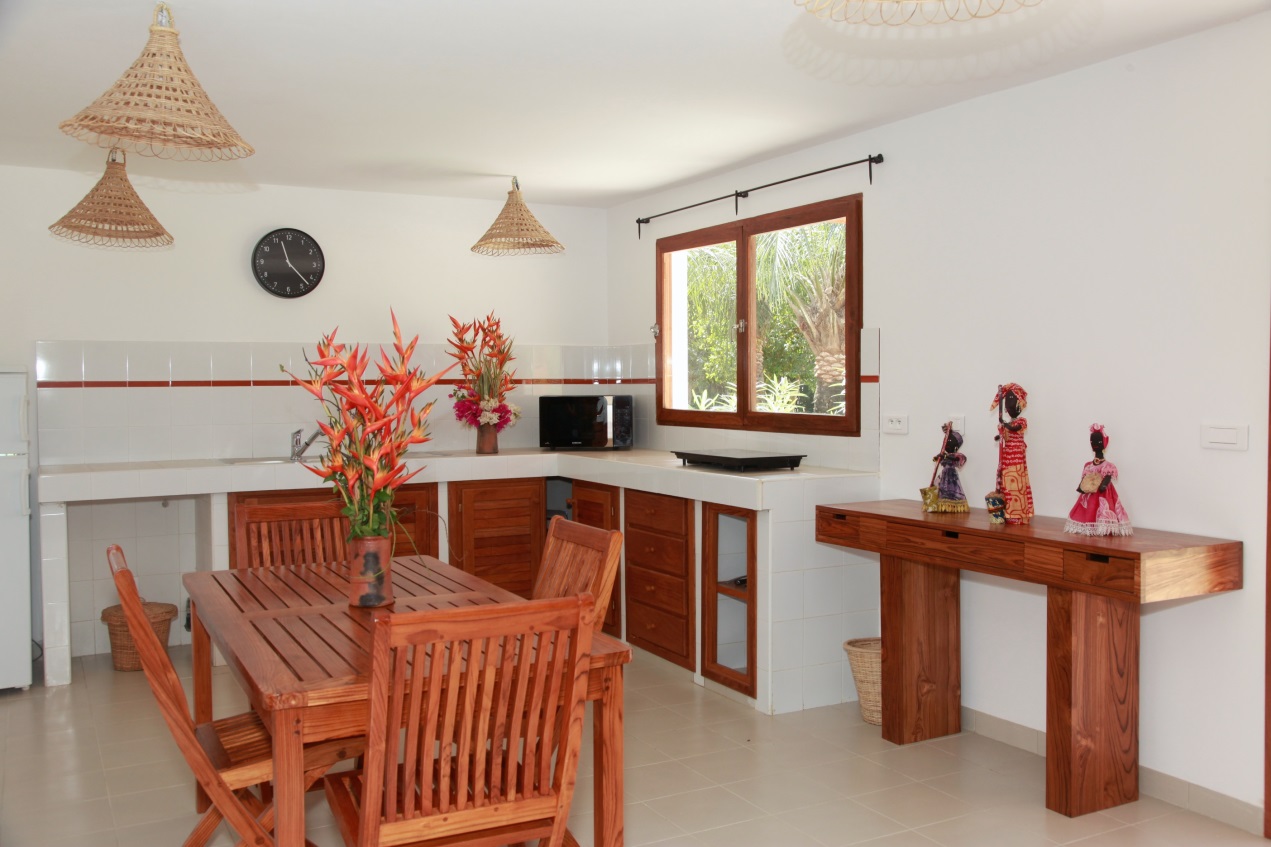 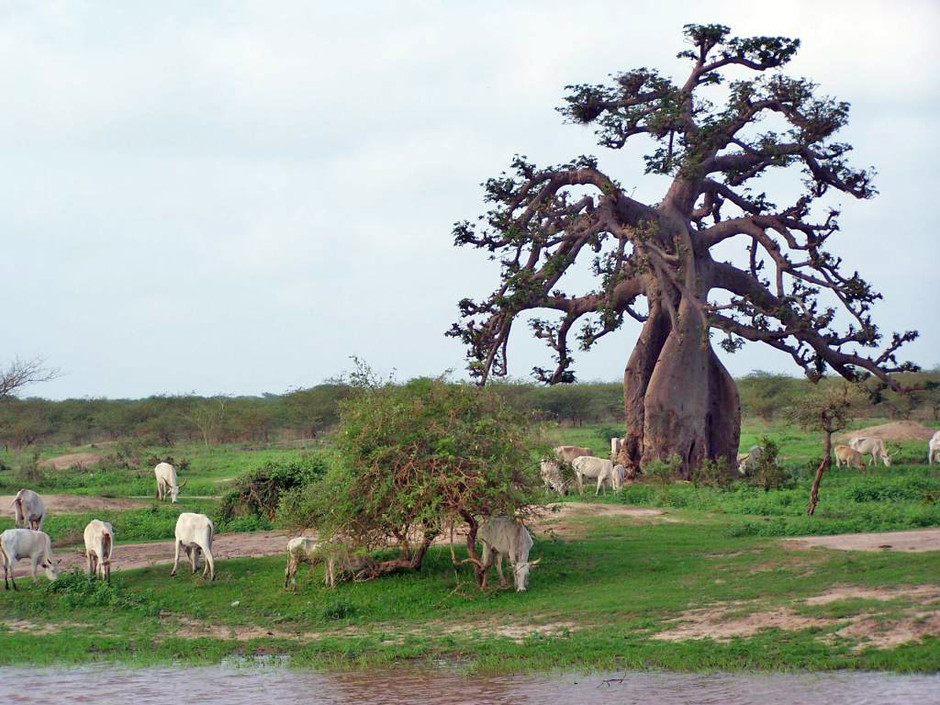 Villa SolarisUn confort selon les standards européens• Le kit mobilier à 13.760 € TVAC : la villa est totalement   meublée par du mobilier réalisé dans nos ateliers avec des   bois massifs locaux (teck, dimb). • Séjour : table avec quatre chaises, canapé d'angle avec   méridienne, table de salon, horloge murale, console, meuble   TV, lecteur DVD, décodeur canal Horizon, TV écran plat LED.• Chambres : double dressing, lit 180 x 200 cm, sommier,   matelas, literie, table de nuit, lampe de chevet.• Terrasse : pergola et escalier en bois pour l'accès au solarium,   canapé extérieur avec deux fauteuils, deux chaises longues.
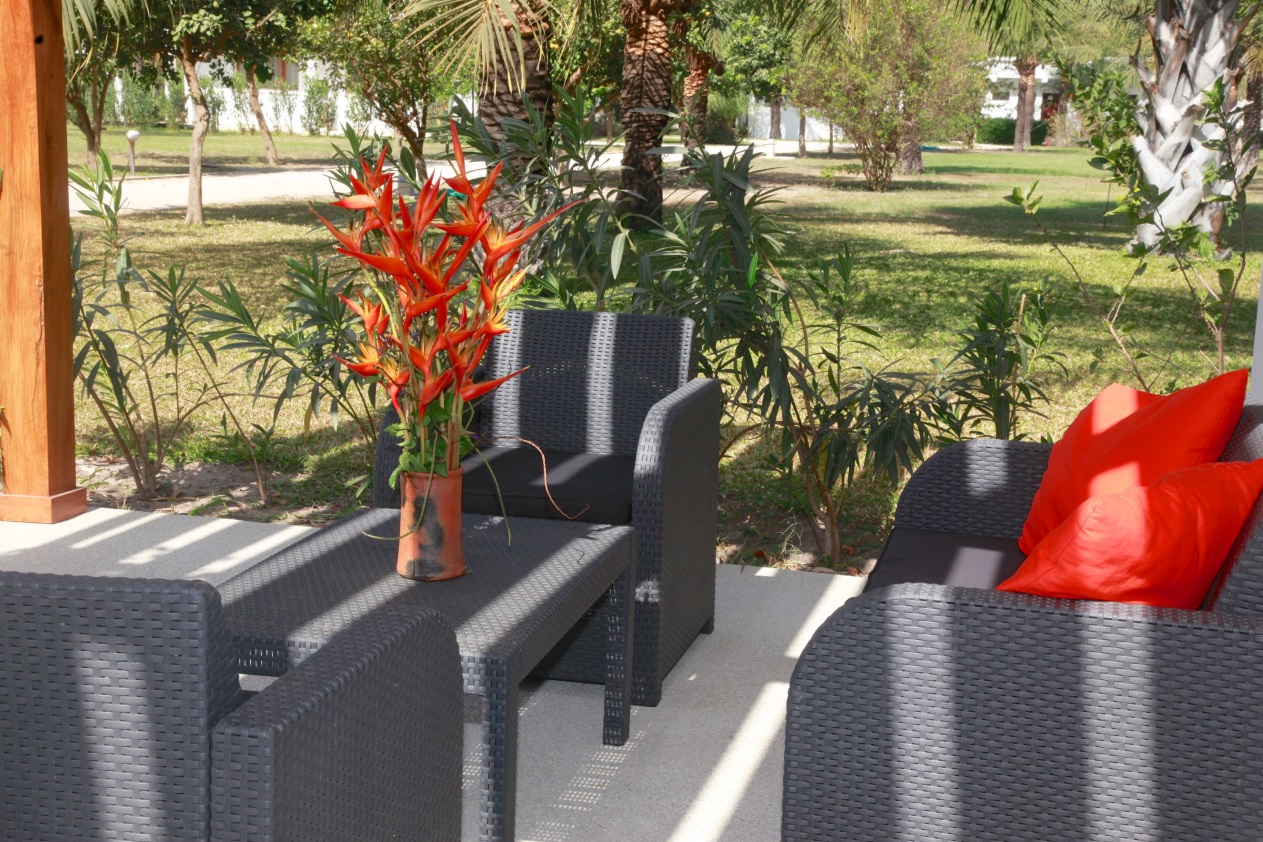 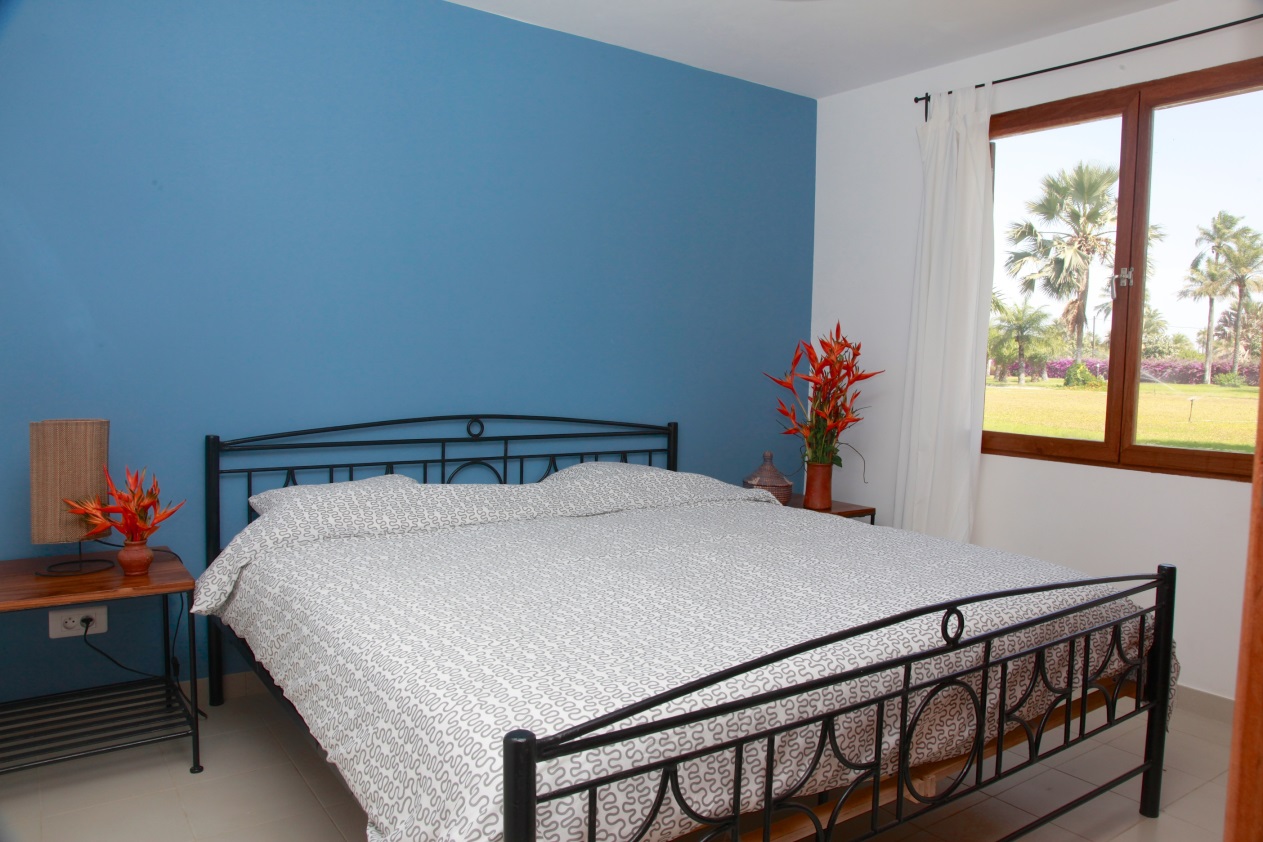 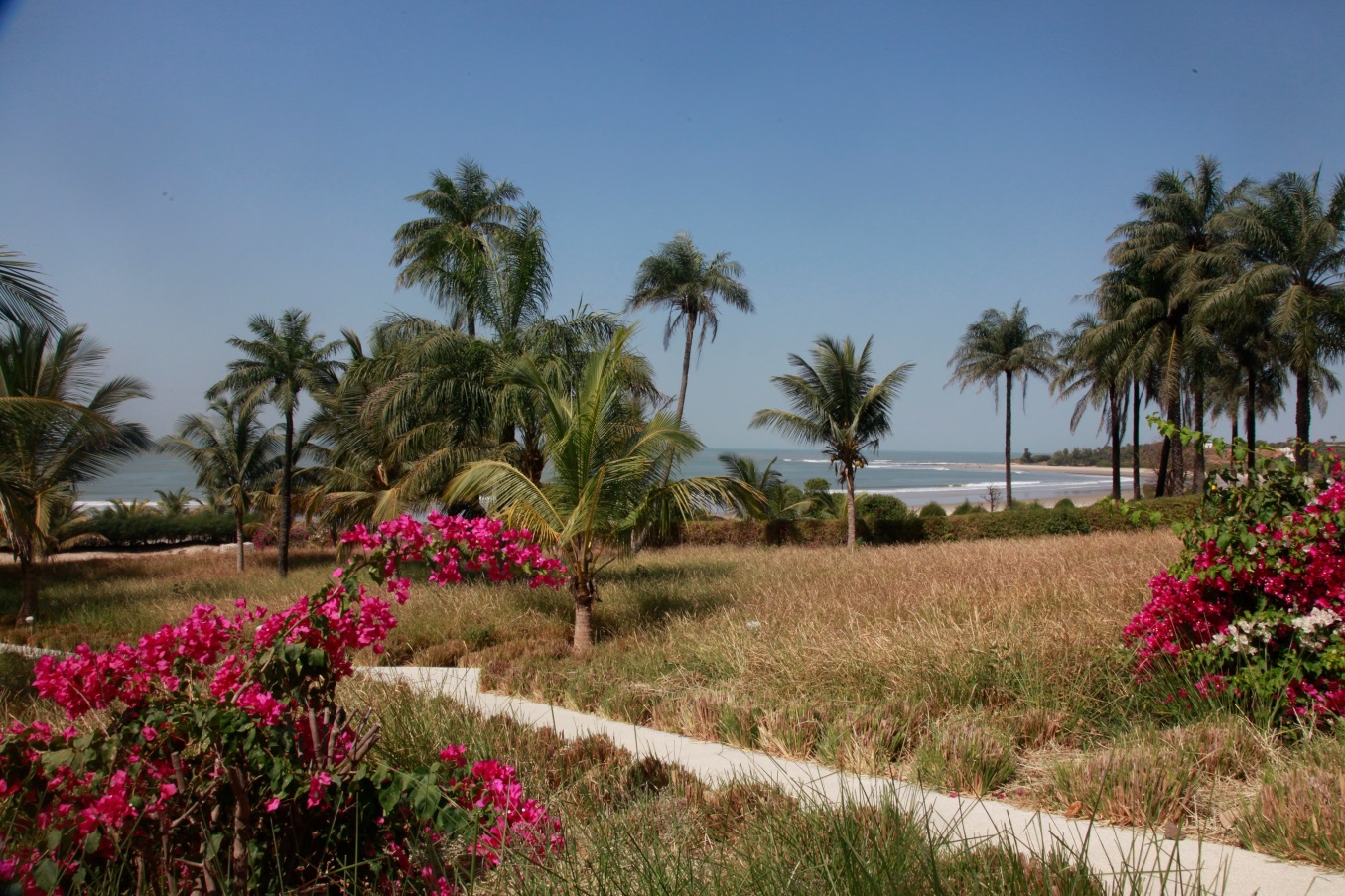 Villa SolarisTéléchargez le cahier des chargesTéléchargez les plans
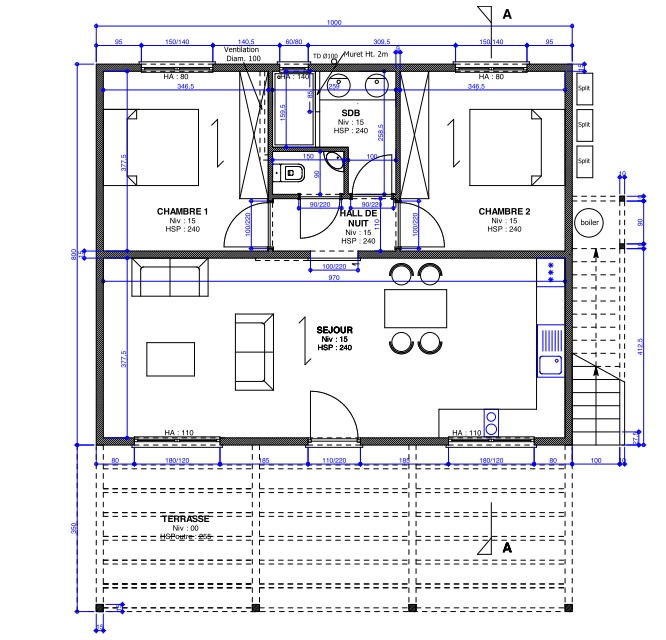 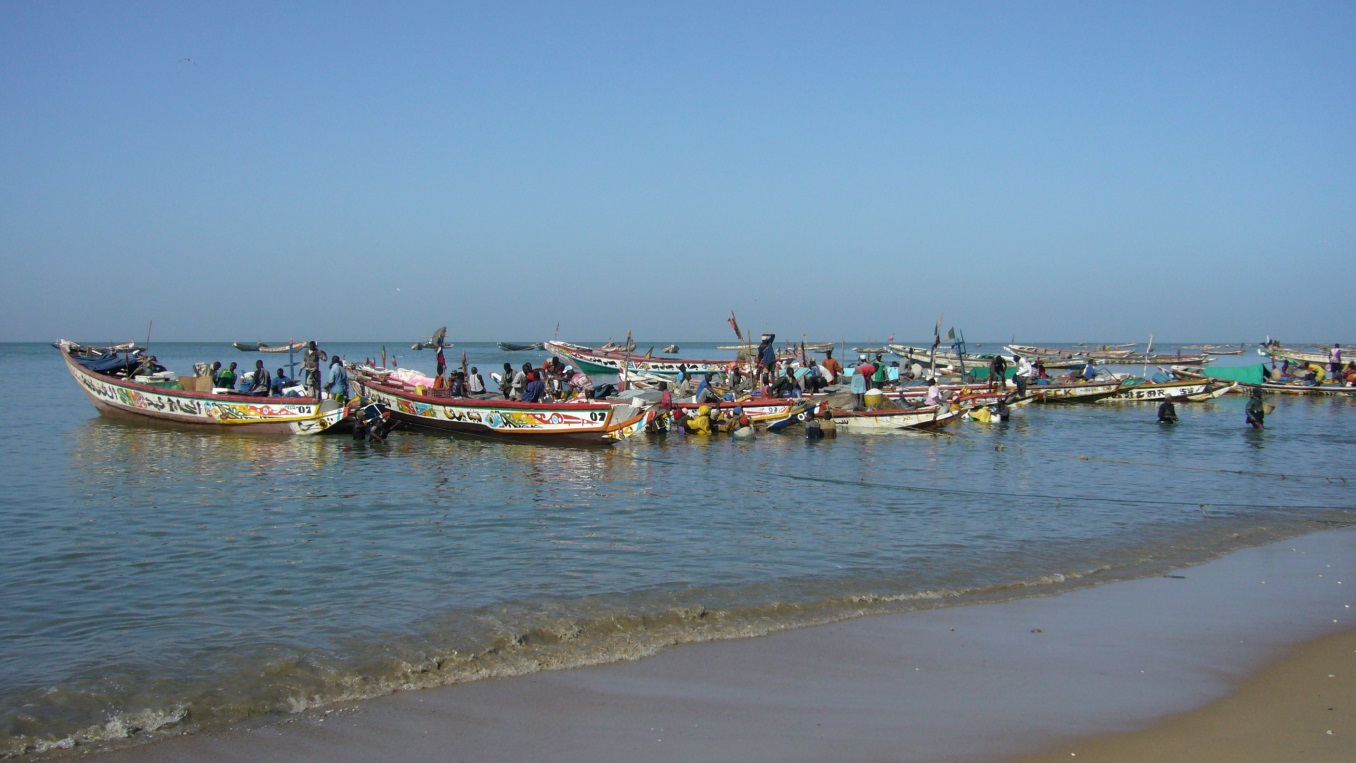 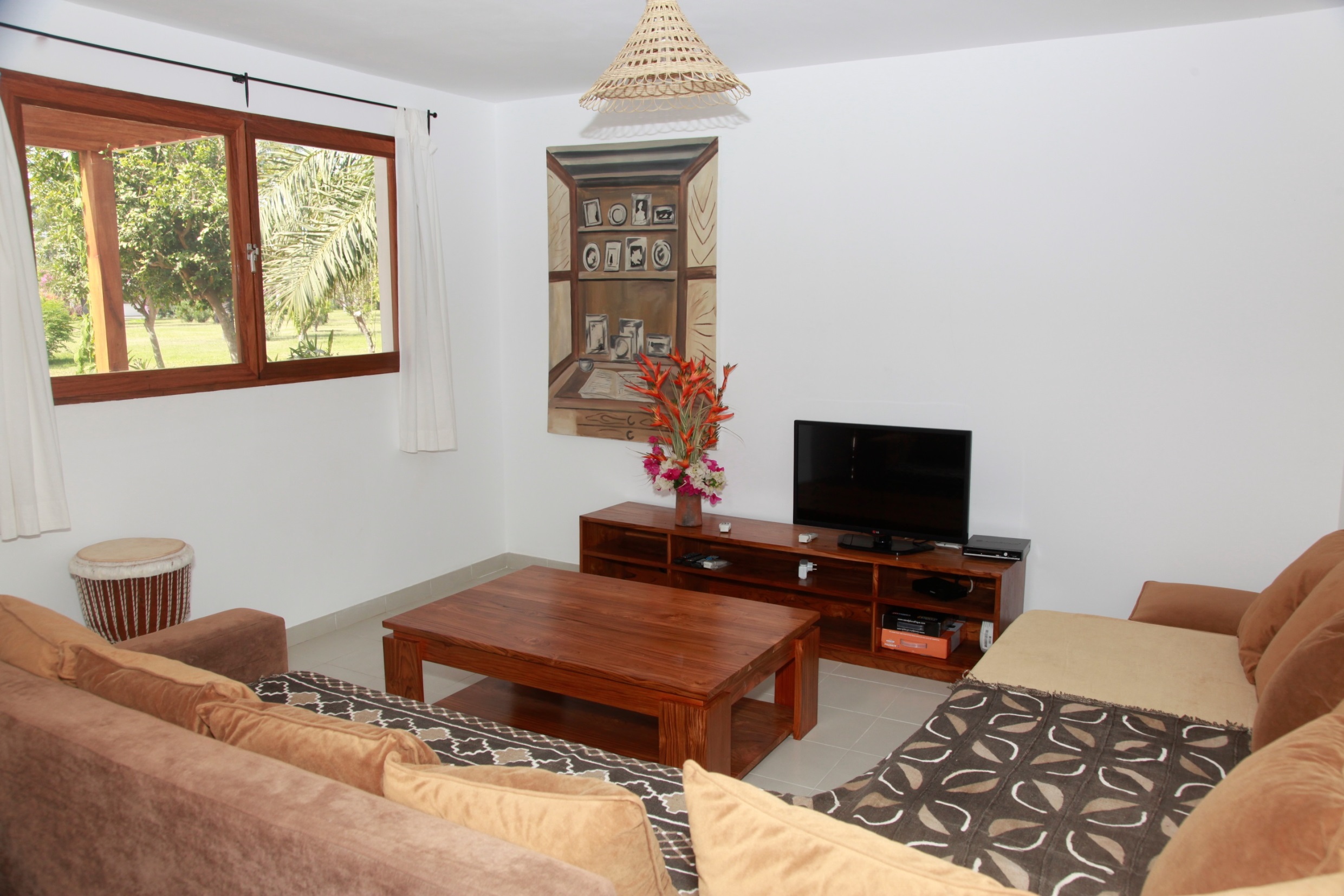 Villas Solaris :
une promotion deLaurent Minguet, Consul Honoraire du SénégalMIMOB SA 04 266 94 50rue Natalis, 24020 LiègeMaître d’œuvre : Créarch – architectes Y. Stassart & B. Wauthier010 22 76 131348 Louvain-la-Neuve
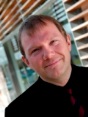 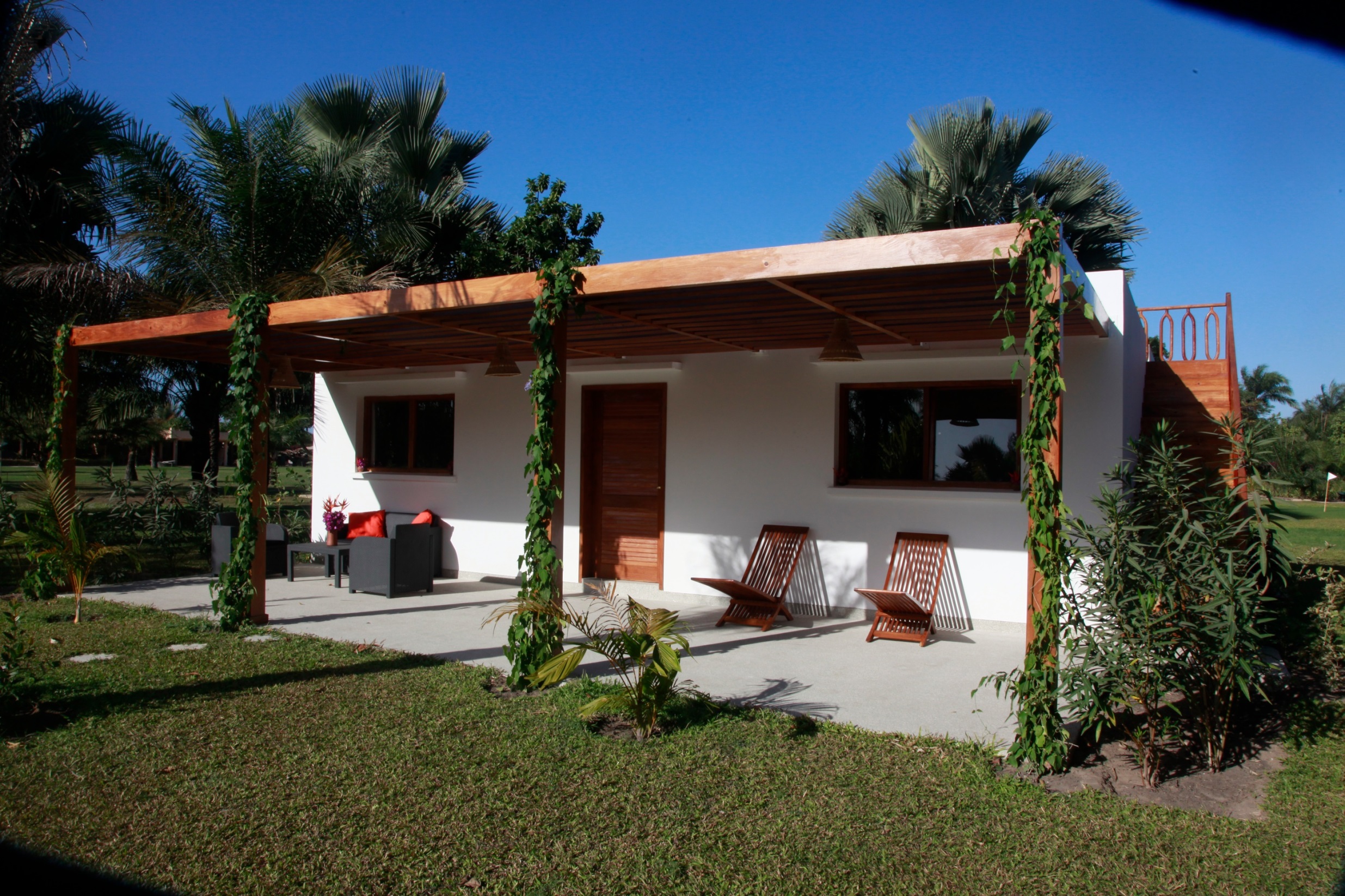 Votre investissementVilla : 	95.000 €Terrain 350 m2 à 40 €	14.000 €Droits d’enreg. 15% :	16.350 €+ Frais de notaireTotal TTC approx :      126.000 €+ Mobilier (TVAC) : 	 13.760 €Revenus locatifs en saison sèche (9 mois/an) : 1.000 €/semaine
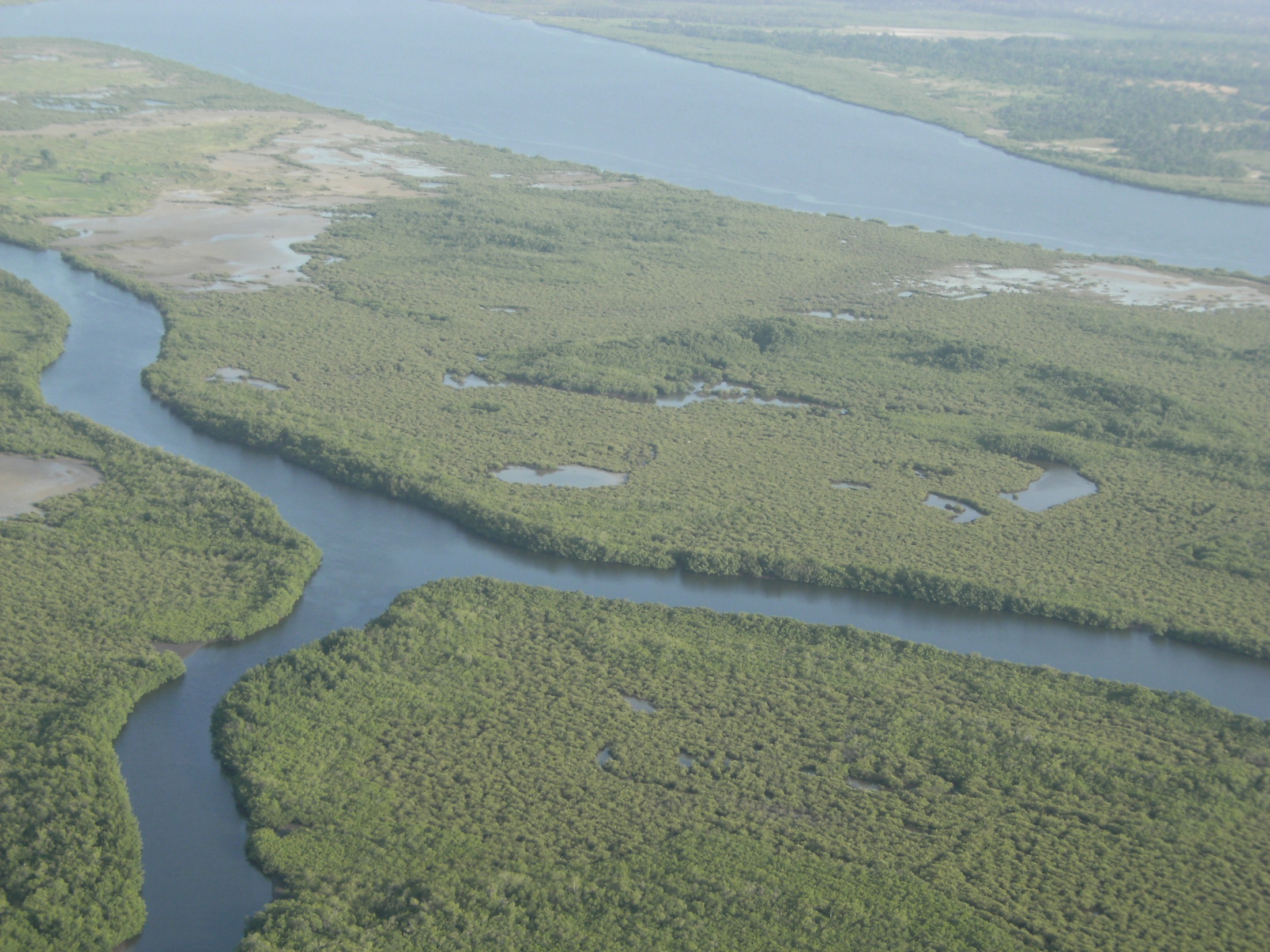 Acheter un terrainau SénégalVous concluez devant notaireun bail emphytéotique renouvelable de 49 ans avec l’État sénégalais.
Le site Amigo Bay :implanté sur plusieurs hectares de jardins, au bord de l'une des plus belles baies de Cap Skirring
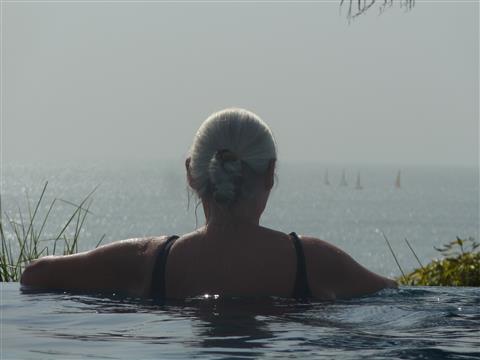 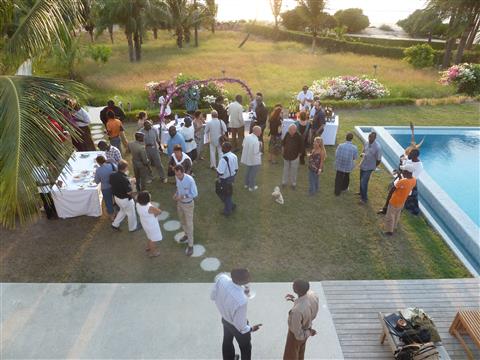 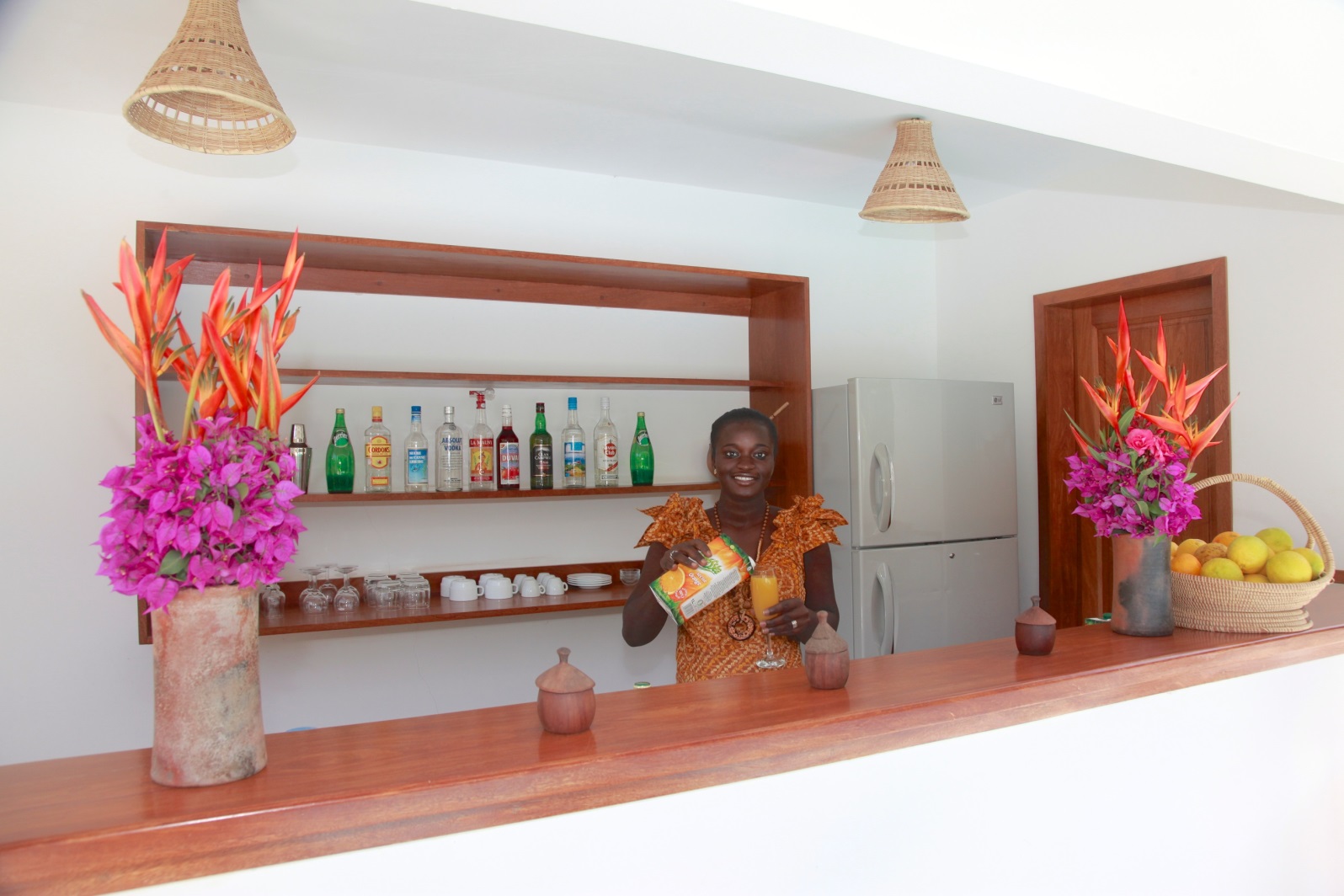 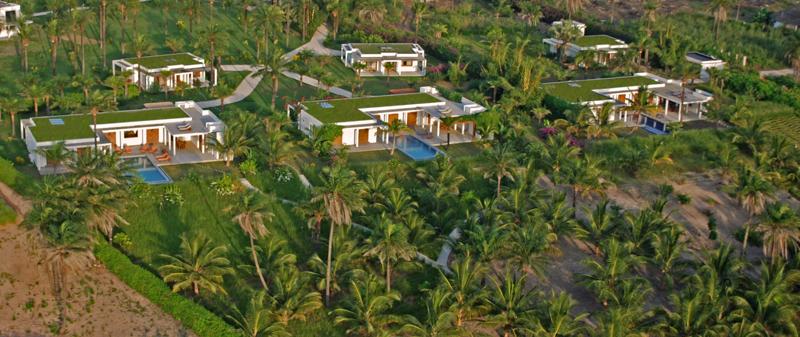 Amigo Bay, c’est aussi des villas de luxe (2 et 3 chambres) proposées en location et à la vente avec services hôteliers.
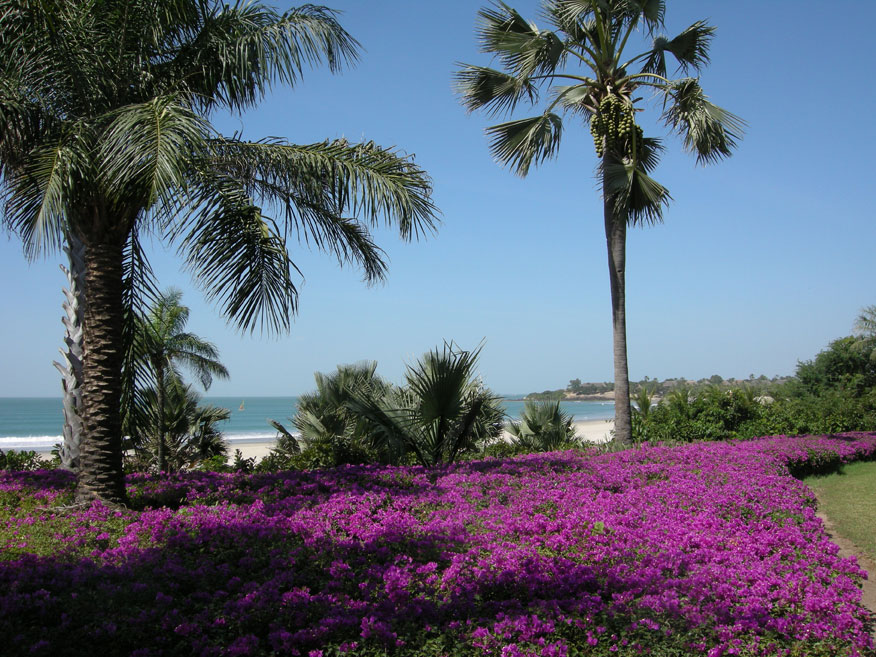 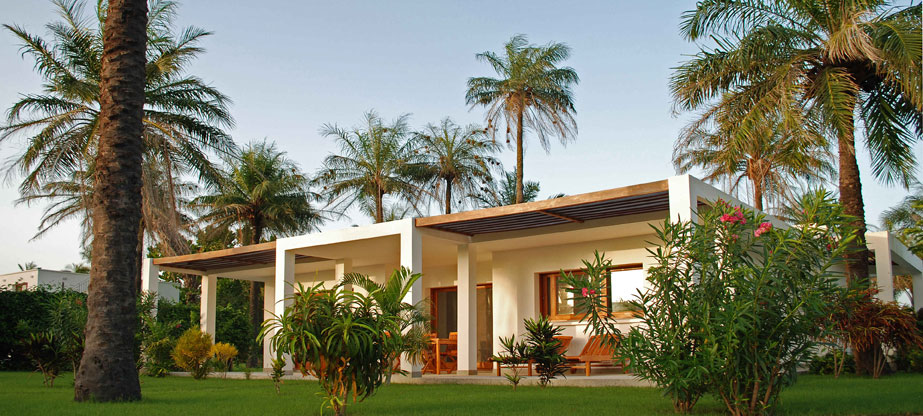 Le site Amigo Bay Des villas de grande qualité aux standards européens (équipement, isolation, climatisation, connectivité…) accueillent leurs hôtes dans des conditions de charme et de confort exceptionnelles.La situation privilégiée offre un calme absolu et un accès direct à la plage déserte. L’aéroport et le golf sont très proches. 320 jours de soleil par an…
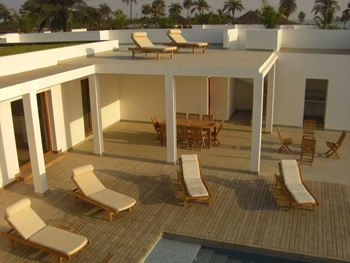 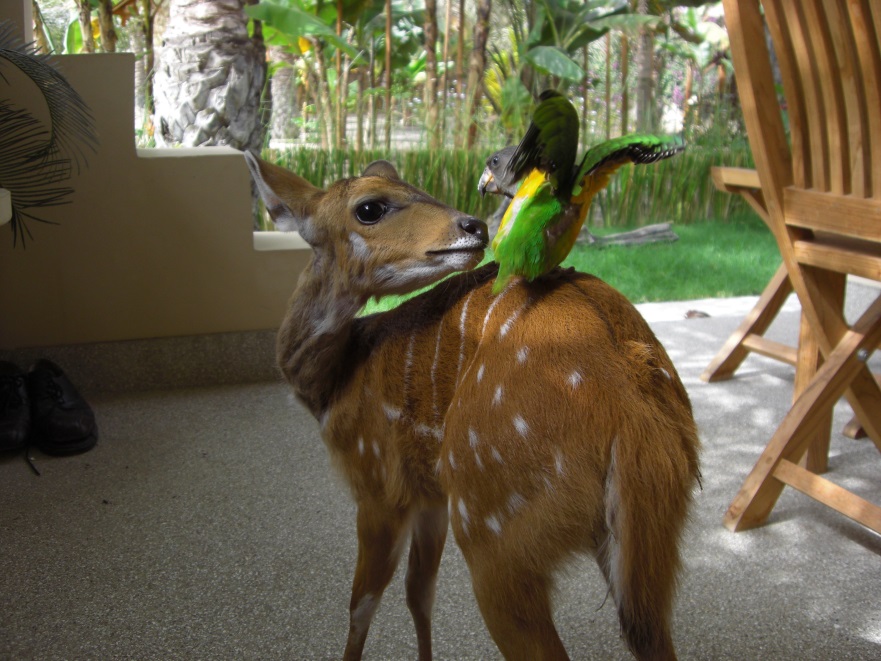 Photos à recevoir du Sénégal
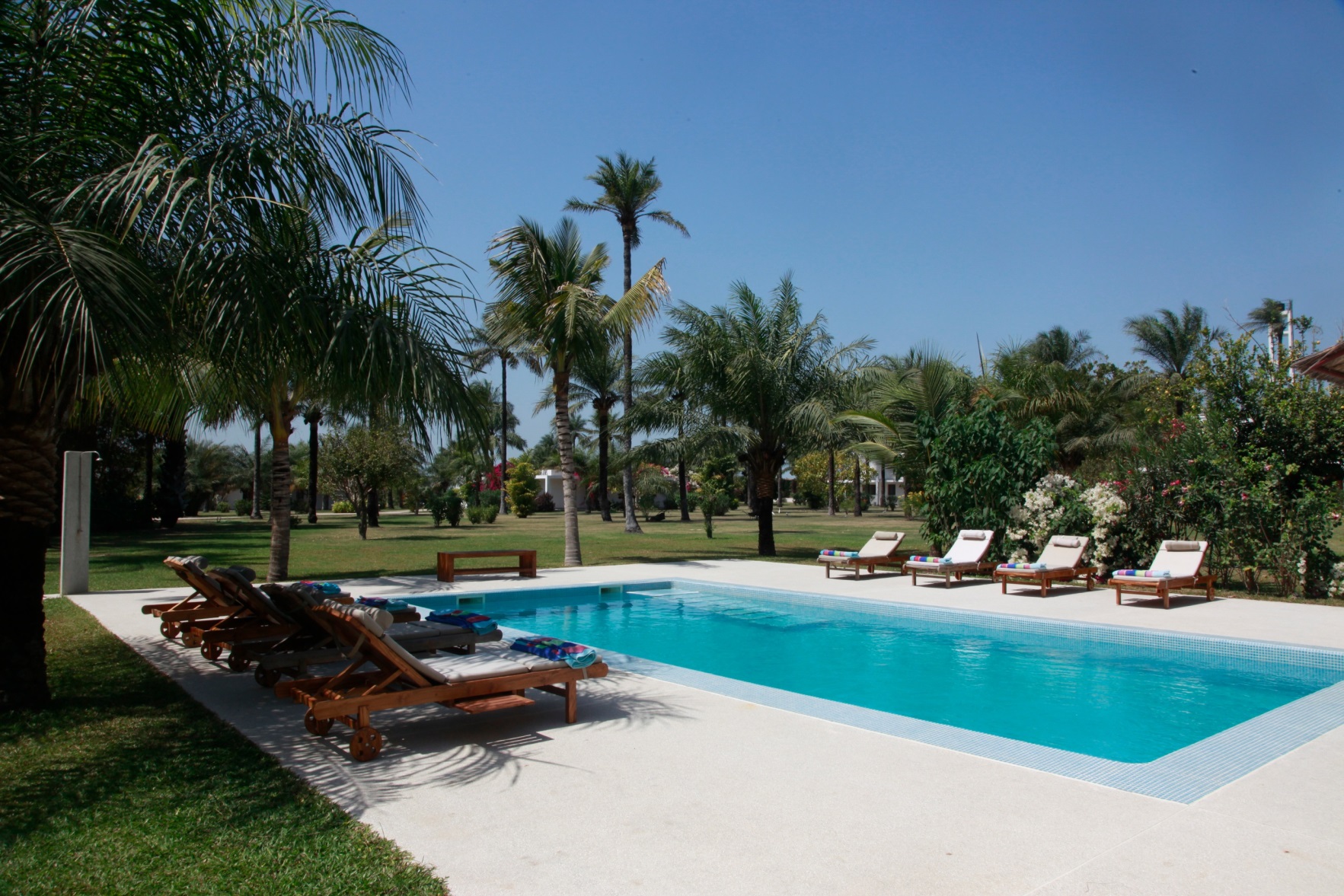 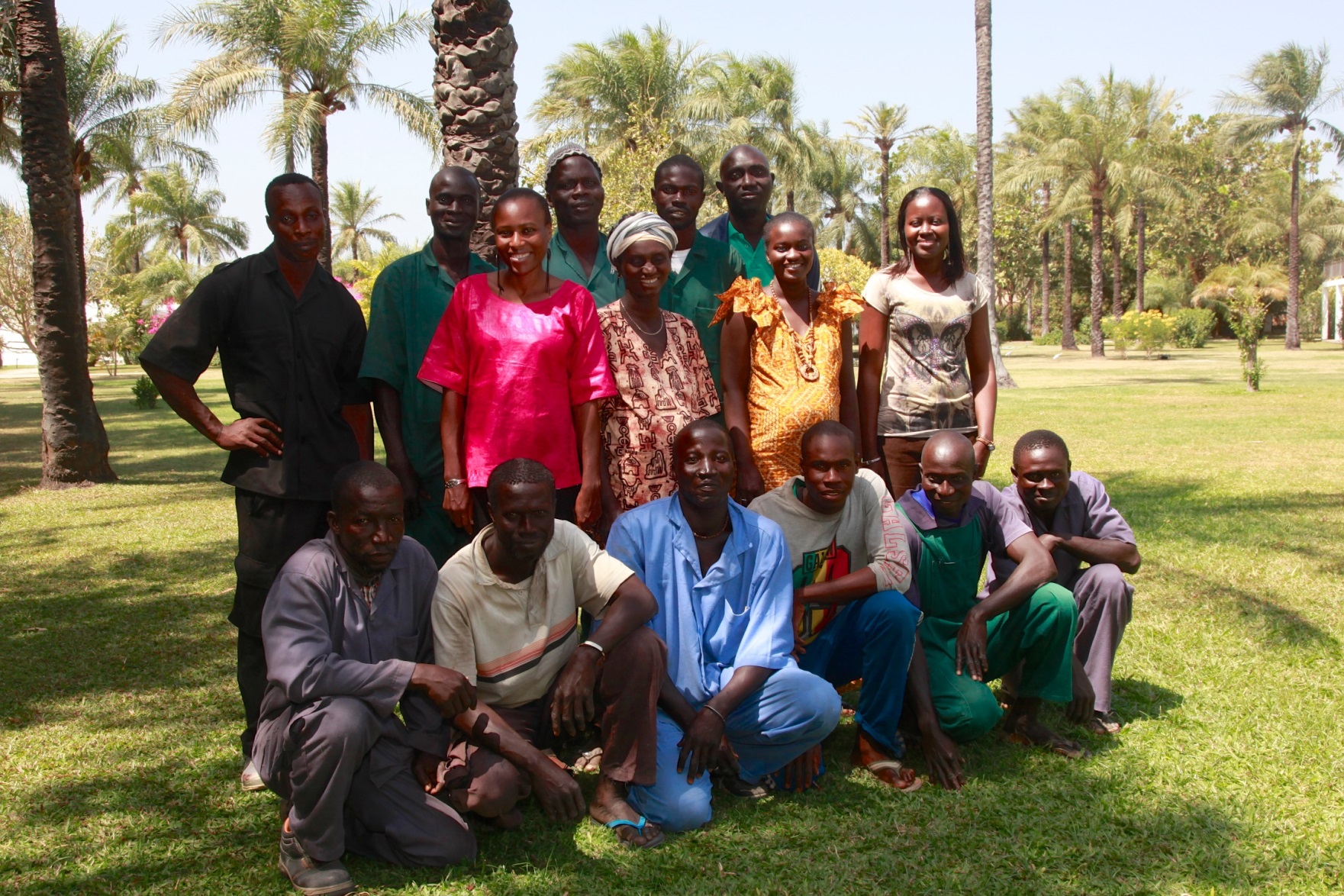 Le site Amigo Bay Le service hôtelier impeccable et discret est à la disposition des locataires comme des propriétaires. Les locataires reçoivent d’office les services de femme de ménage à demeure, jardinier permanent, entretien piscine et gardiennage jour et nuit.Des services supplémentaires sont disponibles à la carte : - courses livrées à la maison- (excellente) cuisinière à demeure- traiteurs à domicile- organisation de voyages et découvertes- fourniture de quads- location de motos/voitures
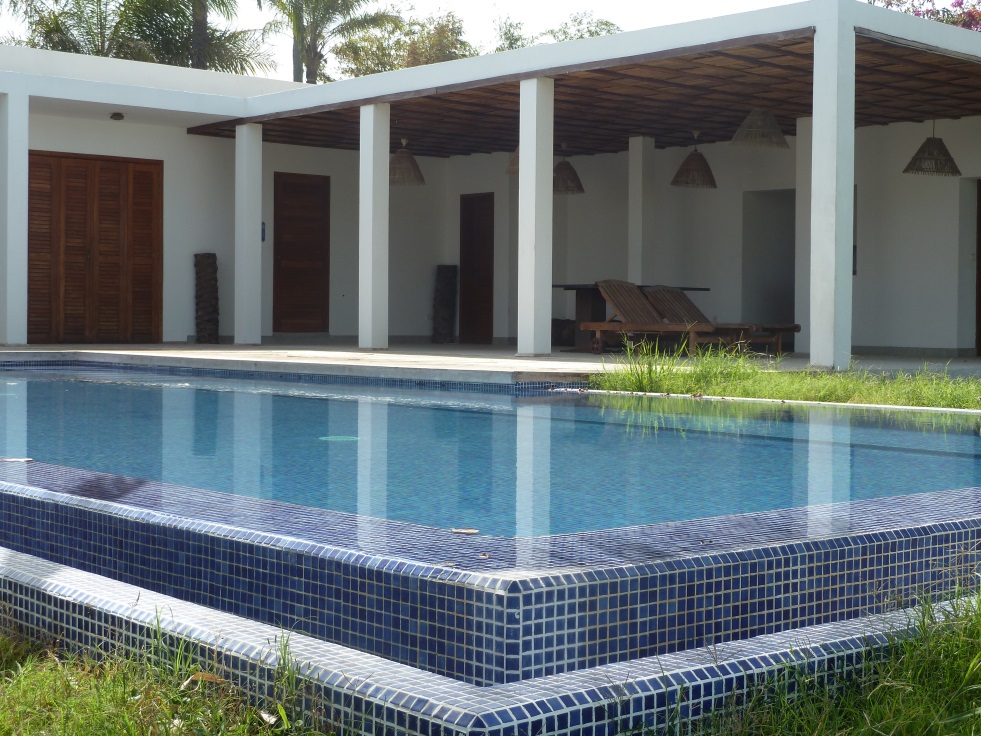 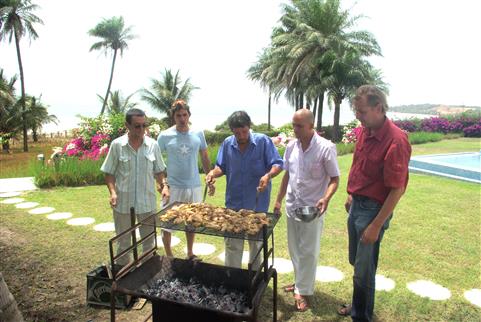 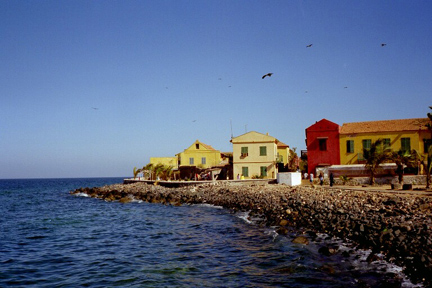 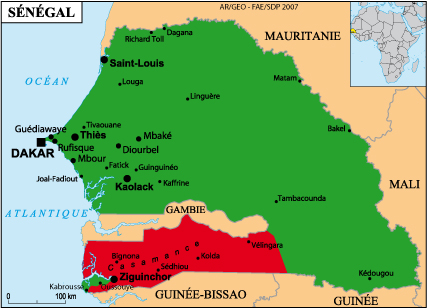 Cap Skirring, à la pointe de la Casamancepays de forêts, de fleuves et de rivières
La Casamance Un température constante
Une saison des pluies brève
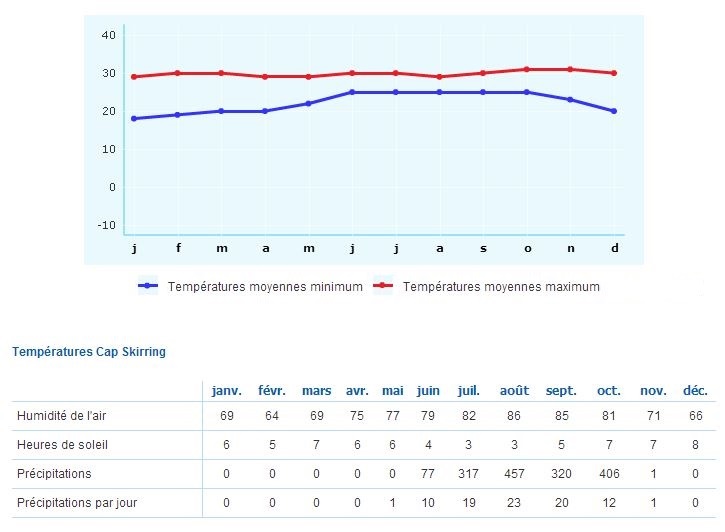 Cap Skirring
 Destination de villégiature    depuis 1960
  Tous les équipements et services   disponibles : hôtels, golf,    Club Med, banques, pharmacies,   hôpital d’Oussouye
  Des plages somptueuses et   désertes
  Les villes à proximité : Zinguinchor    et son marché artisanal, Oussouye,    Bignona et Kafountine
     www.casamance-tourisme.sn      www.cap-skirring.fr       www.cap-skirring.com
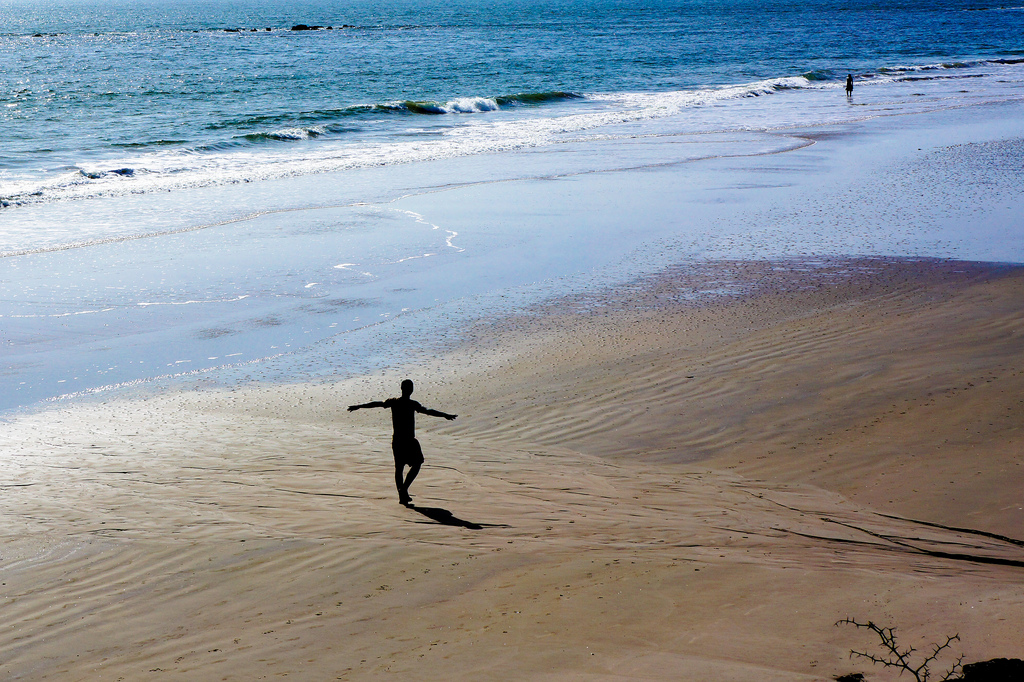 Accès en avionCap Skirring est l’un des deux aéroports internationaux du SénégalVols directs Paris-Cap Skirring les mercredis, samedis et dimanches.
Exemple départ Parisavec Air Méditerranée :  - départ Paris CDG 1er mars 2014 à 5h05, arrivée Cap Skirring 11h10, - retour 8 mars 2014, arrivée Orly  22h15 
769 € A/R
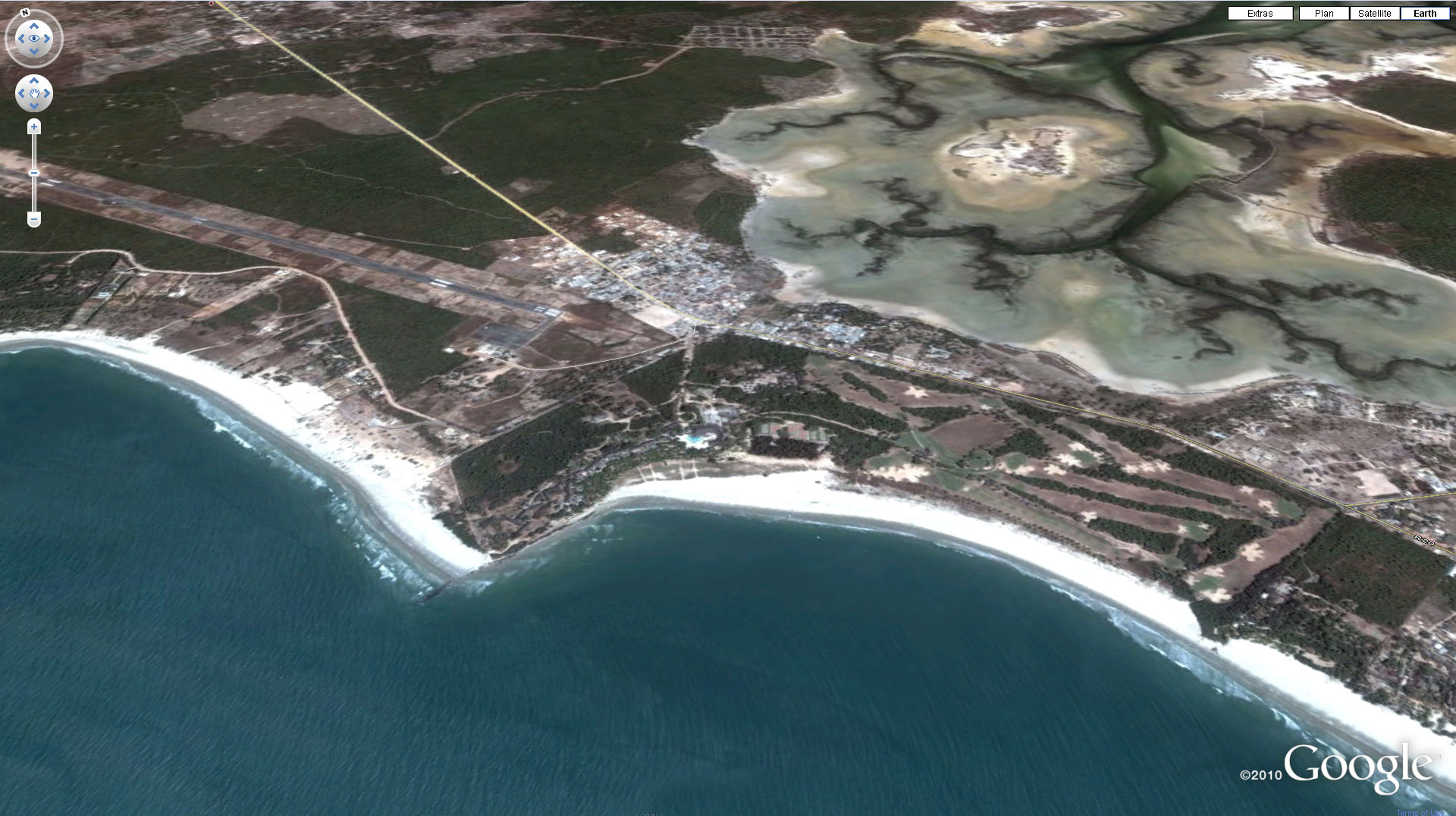 Au départ de BruxellesVols Brussels Airlines quotidiens
Bruxelles-Dakar-Zinguichor(+ 1 h de voiture pour Cap Skirring)

Les vendredis et dimanches : vols Bruxelles-Dakar suivis 1h½ plus tard par un vol intérieur pour Cap Skirring. Idem au retour.Prix : entre 600 et 900 € A/R selon saison pour Dakar + 280 € pour le vol intérieur.
Autres solutions de vol possibles
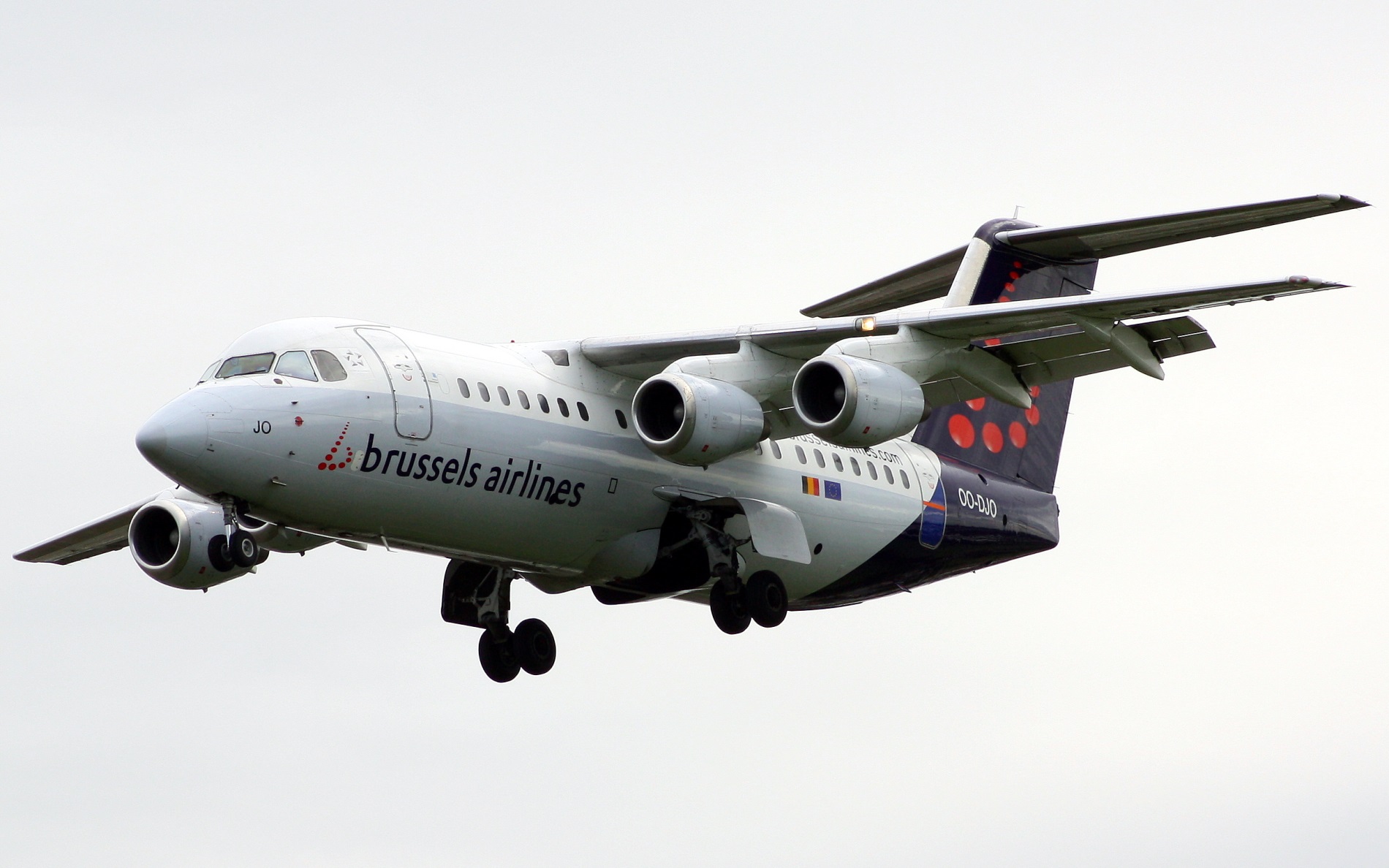 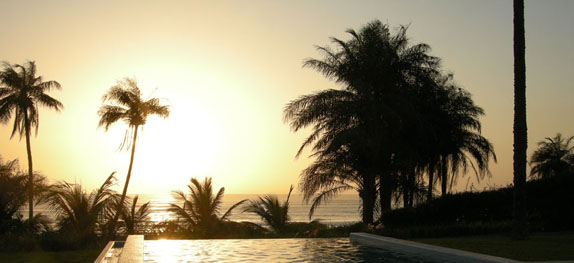 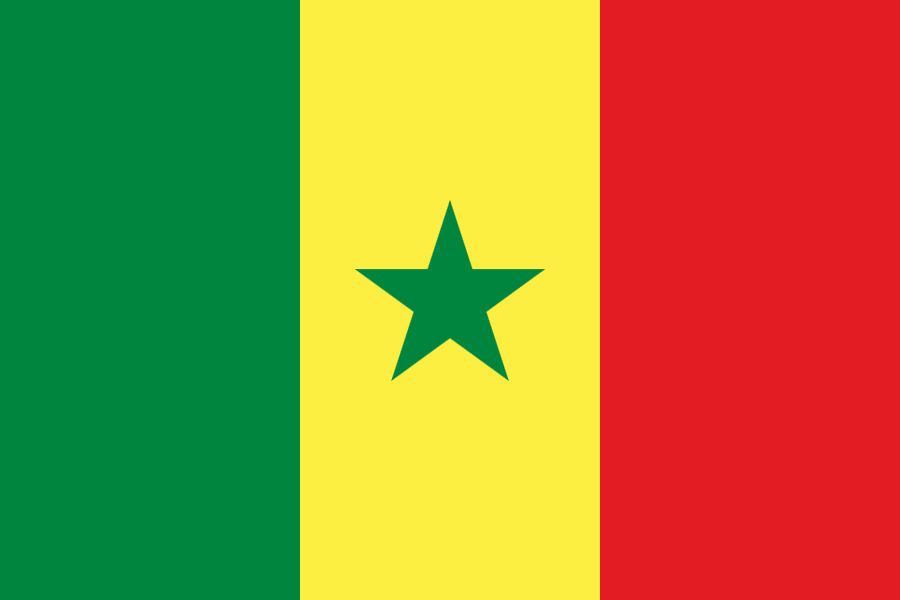 Se rendre au SénégalFormalités et documents :      carte d’identité et passeport + visa (52,50 €)      pas de vaccins requis (anti-fièvre jaune recommandé)      traitement antipaludique conseillé en période humideMonnaie : francs CFA. Les euros sont acceptés partout
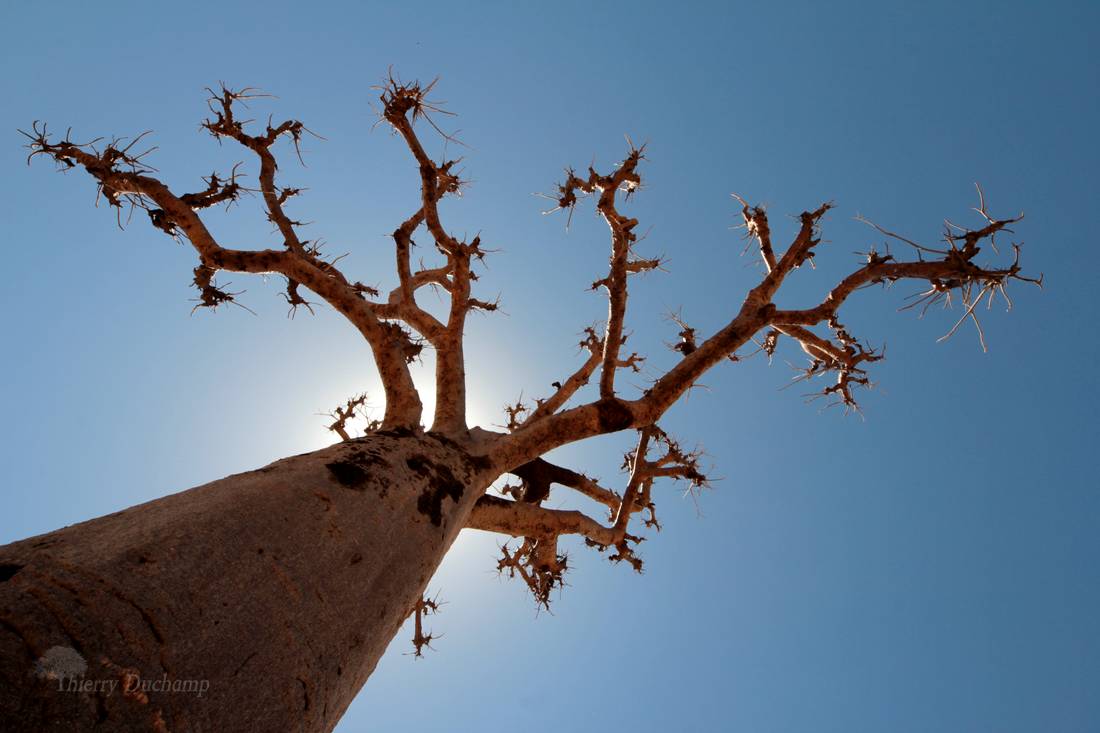 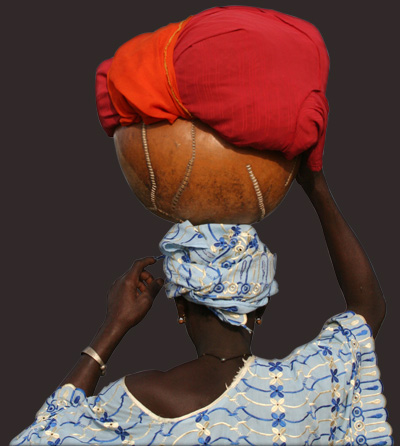 SécuritéLe Sénégal est un pays calme et sûr, pratiquant majoritairement un islam libéral et tolérant – une partie de la population est catholique. Le pays est une démocratie ininterrompue depuis 1959.La langue officielle est le français. Le sens de l’humour et l’espièglerie légendaires des Sénégalais(es) contribuent au plaisir de séjourner  dans ce pays .
Des questions ?  Contacts :  - MIMOB (Liège) : 	  (+32 ) 04  266 94 50 - Hôtel Amigo Bay :  (+221) 33 993 52 87    www.amigobaysenegal.com
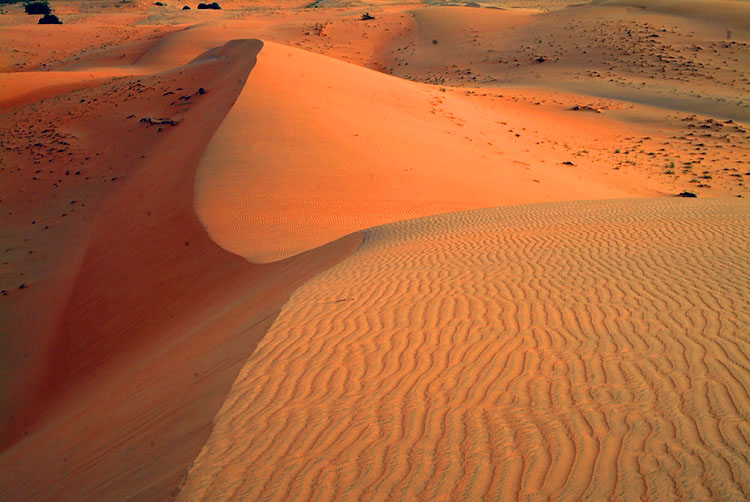 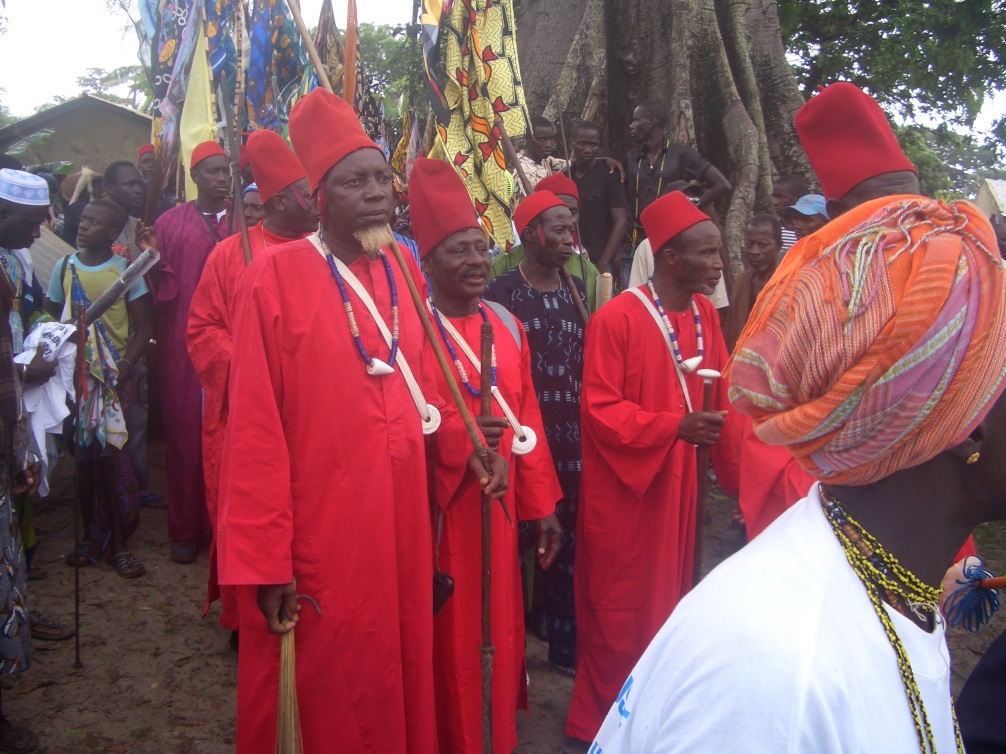